18 Of The Best Wilderness Photos From The Smithsonian’s “Wilderness Forever” Photo Contest
2014
The Smithsonian National Museum of Natural History has unveiled an epic photo exhibit called “Wilderness Forever: 50 Years of Protecting America’s Wild Places.” The exhibit features jury-selected images that perfectly capture the gripping beauty of America’s wildest natural spaces. The exhibit celebrates the Wilderness Act, an integral element of the U.S.A’s conservation efforts that, since its adoption in 1964, has protected more than 109 million acres of American wilderness. The exhibit was selected from more than 5,000 submissions from throughout the U.S. Many of the winning photos come from the stunning mountains and tundras of Alaska, the mossy mountain forests of the Pacific Coast, and the unique sandstone formations of the South-West – all regions worth exploring! The exhibit will run through summer 2015.
Red Fox, Denali National Park, Alaska
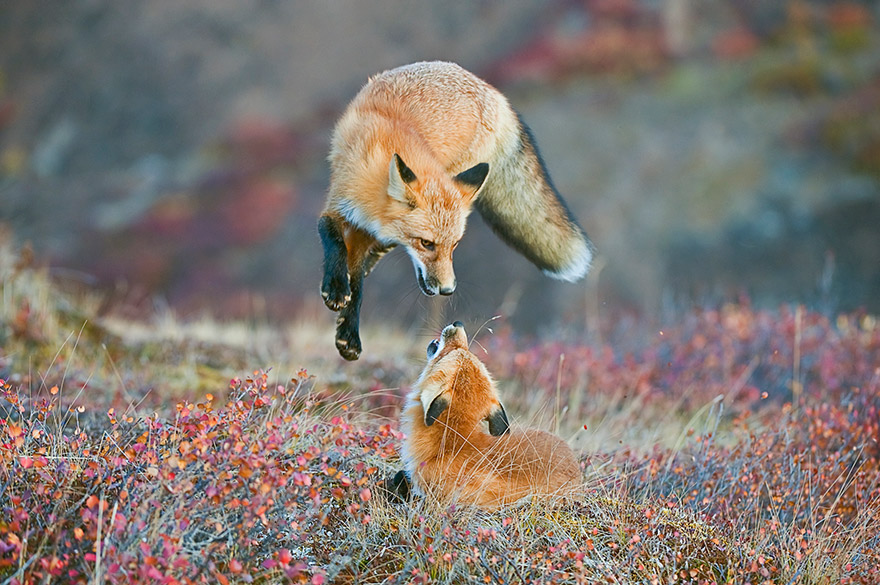 Mountain Goat Kids, Mount Evans Wilderness, Colorado
White Pocket, Paria Canyon-Vermilion Cliffs, Arizona
Brown Bear, Katmai Wilderness, Katmai National Park and Preserve, Alaska
Climbing the Summit Pyramid Of Sahale Mountain, Washington
Bald Eagle, Glacier Bay Wilderness Area, Alaska
Meadow of Wildflowers, Grand Teton National Park, Wyoming
Snowy Owl, Otis Pike Fire Island High Dune Wilderness Area, New York
Banner Peak Alpenglow, California
Aurora Ridge Trail, Sol Duc Valley, Washington
Snowy Meadow, Mount Hood Wilderness, Oregon
Purple Sea Star, Olympic Wilderness, Washington
Aurora Borealis Over Honeymoon Rock, Apostle Islands National Lakeshore, Wisconsin
Alaska Range, Denali Wilderness In Alaska
Sandhill Cranes, Bosque Del Apache, New Mexico
Peak Fall Colors, Ouachita National Forest, Arkansas
American Alligator, Marjory Stoneman Douglas, Florida